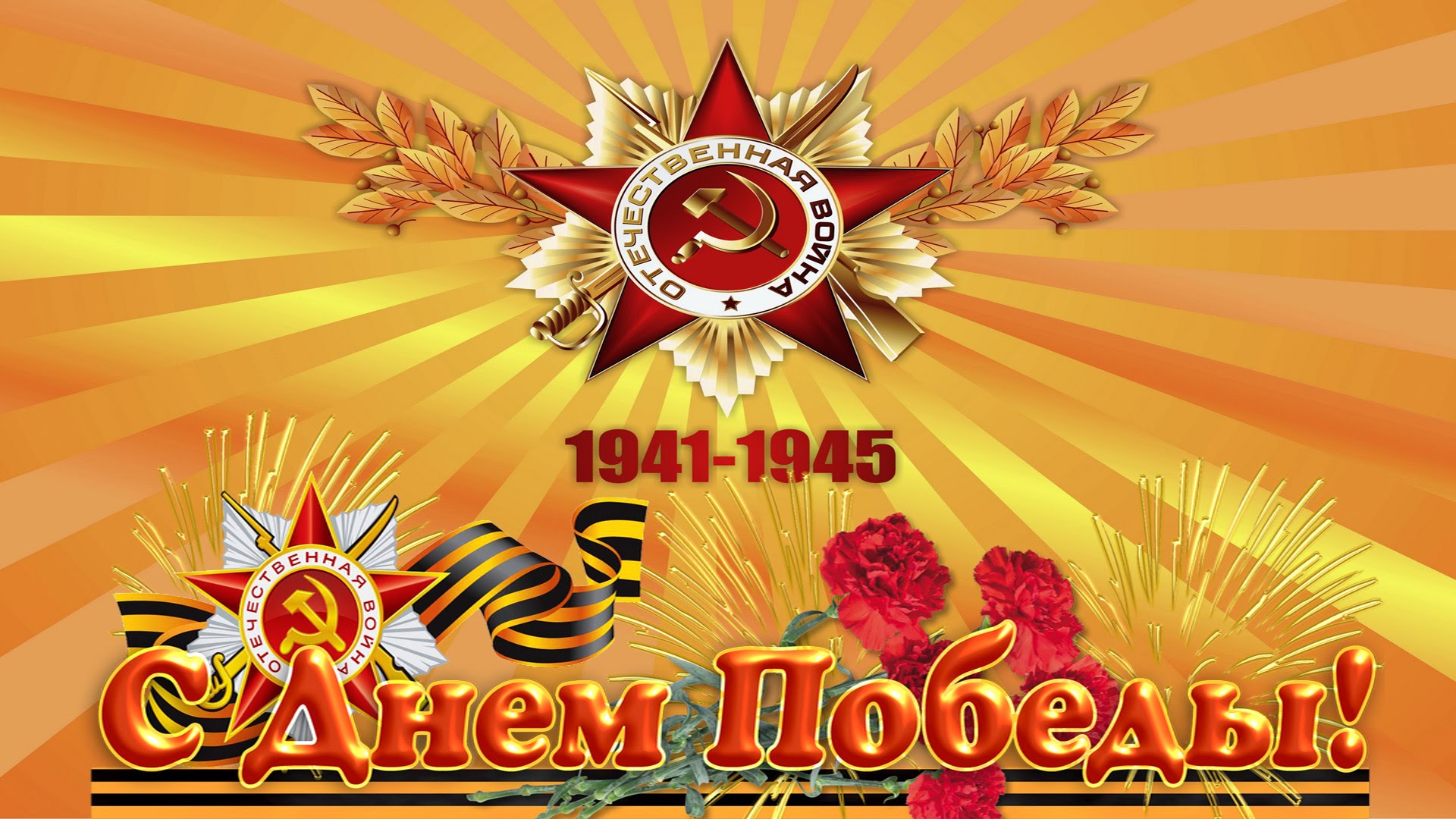 Подготовила воспитатель:
Дмитриева Ю.Е.
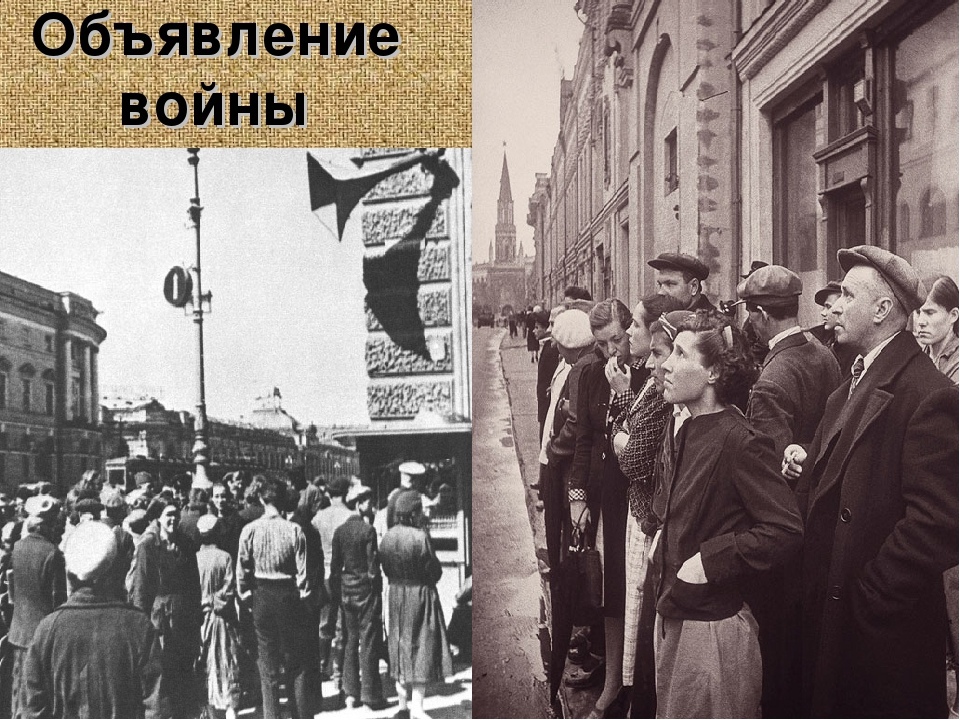 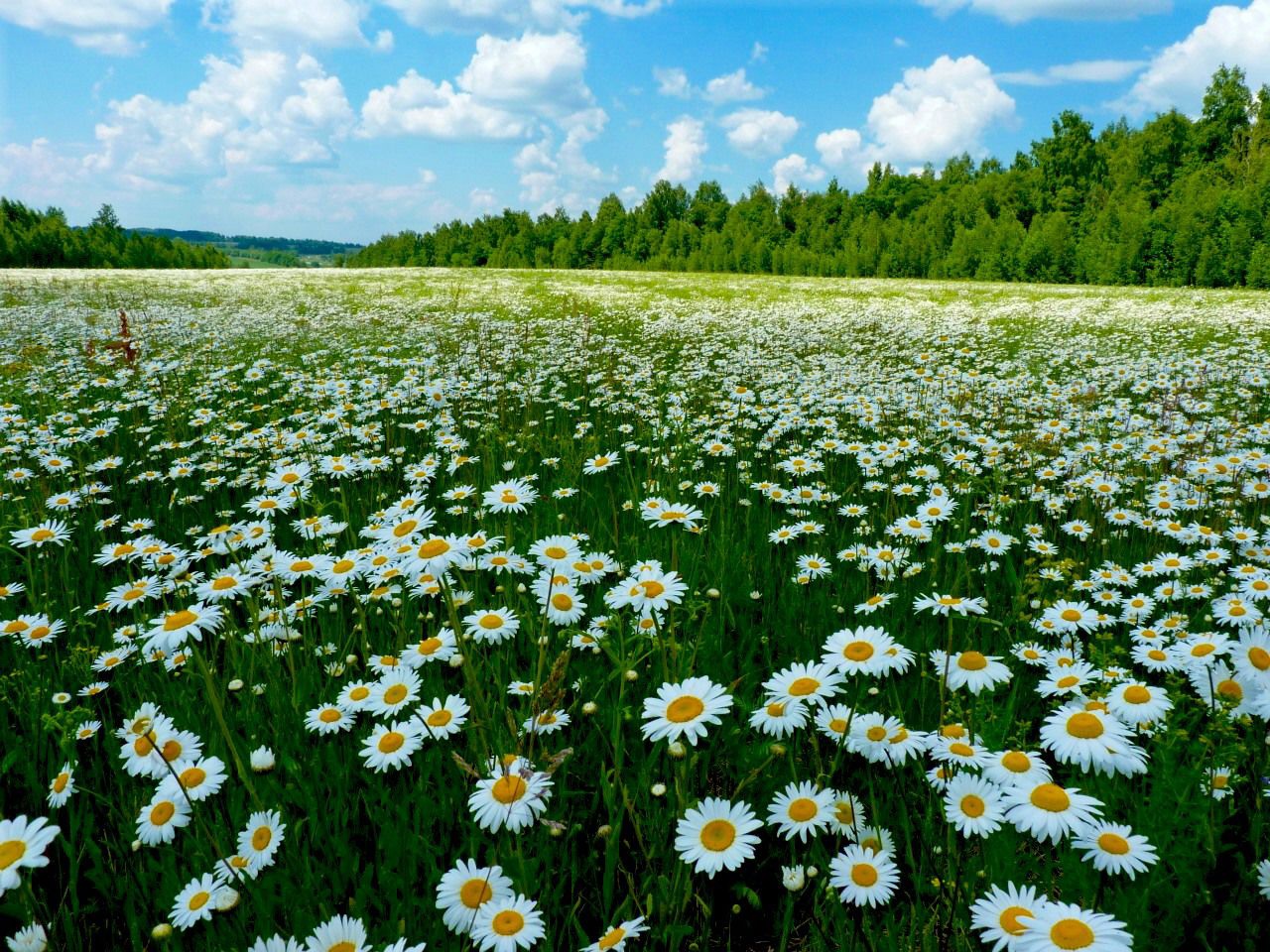 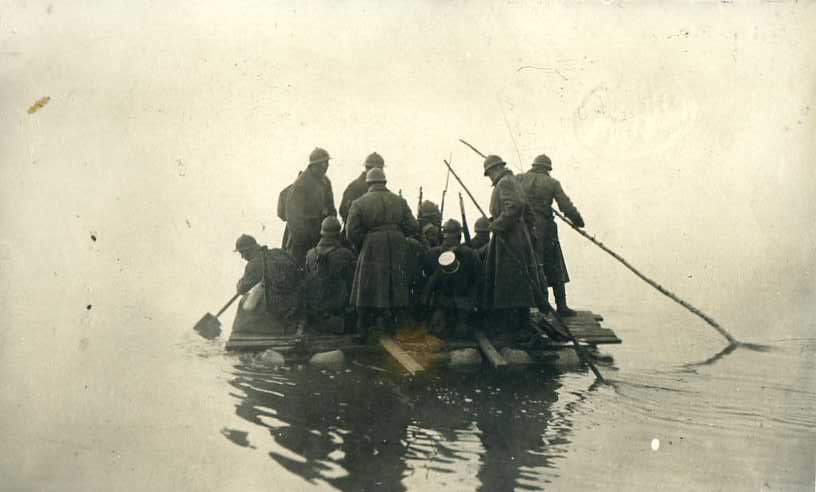 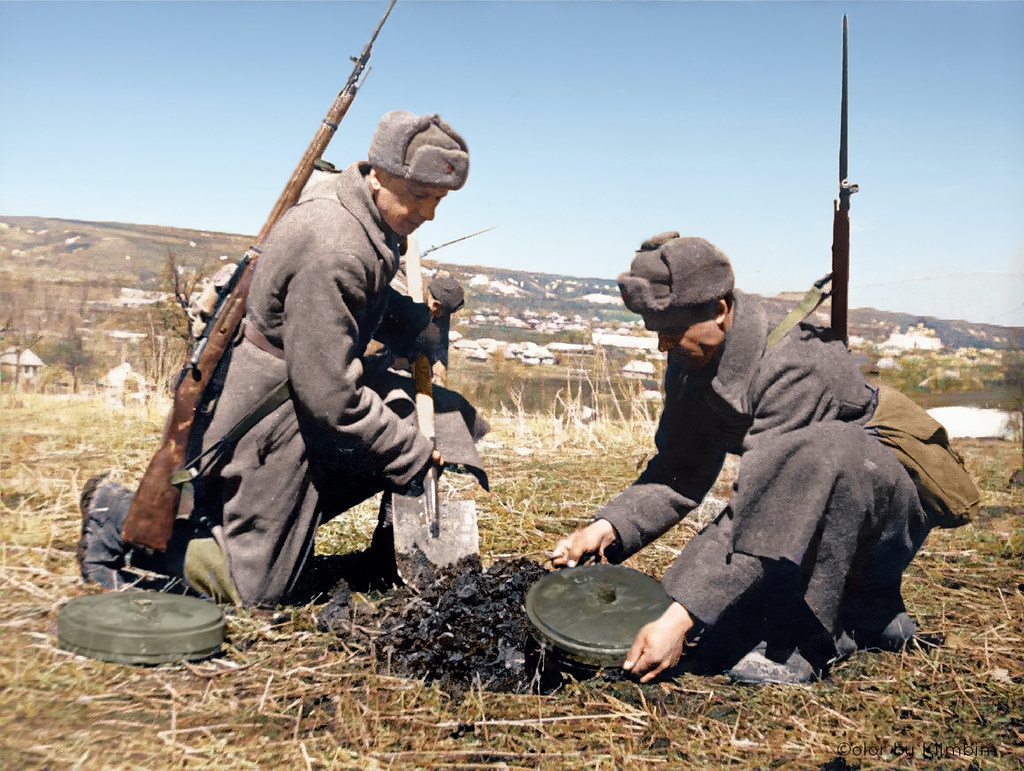 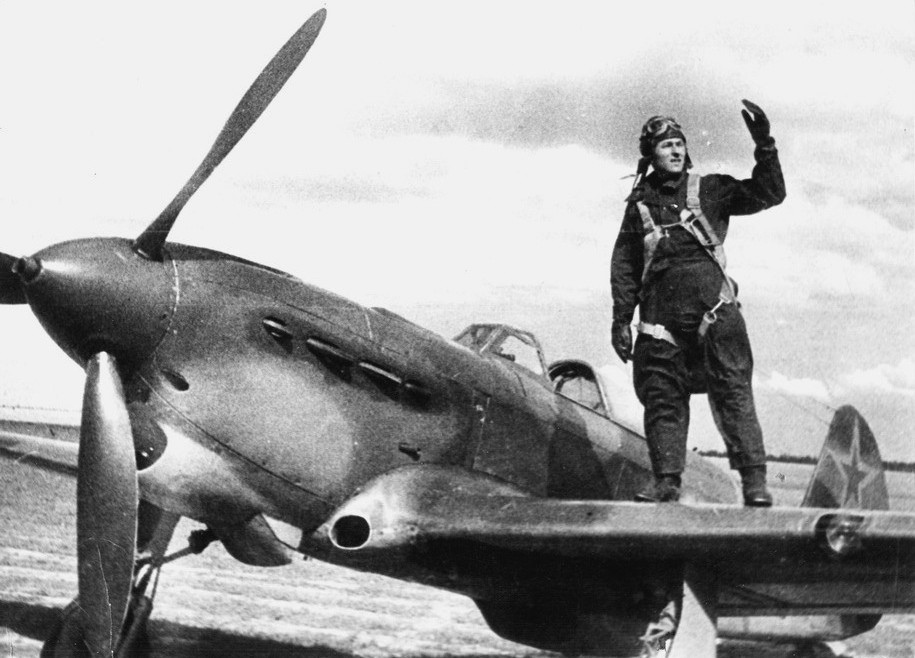 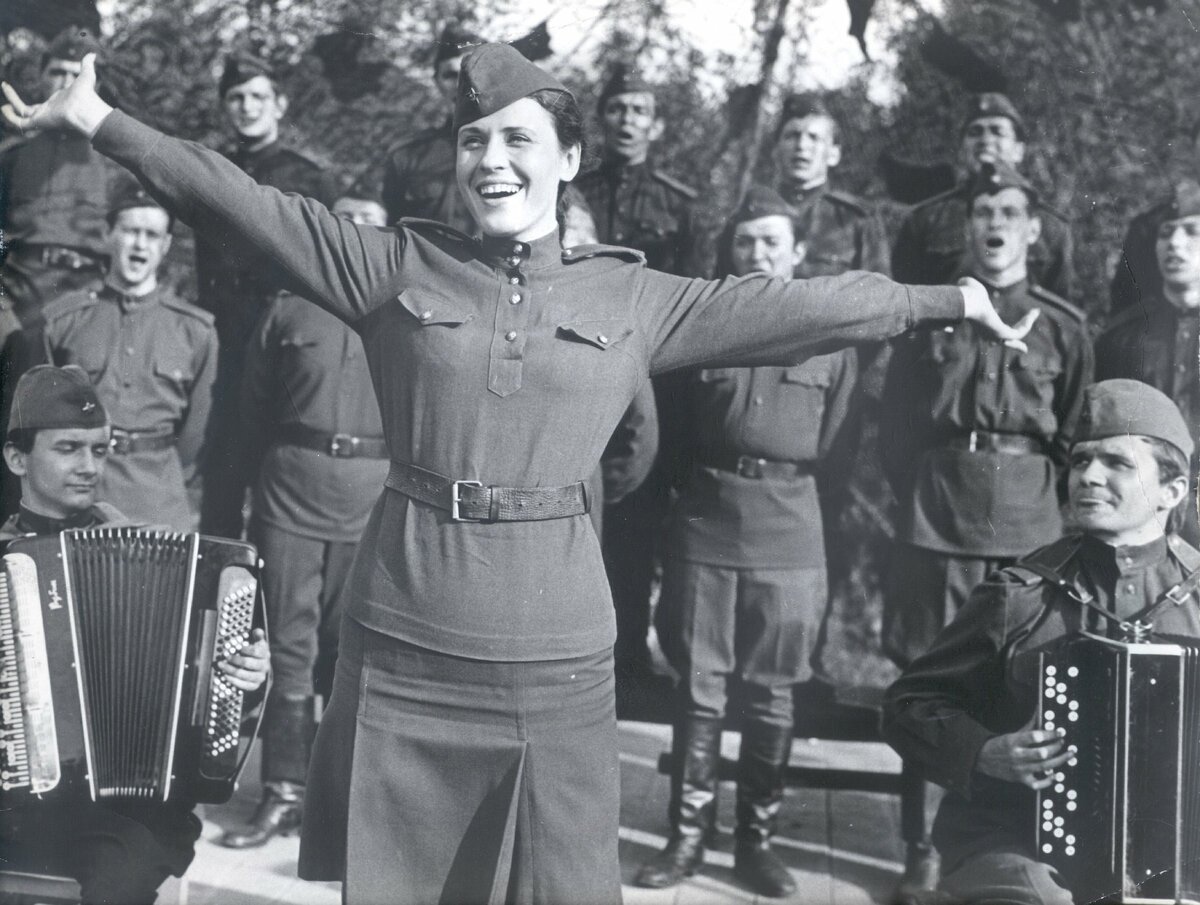 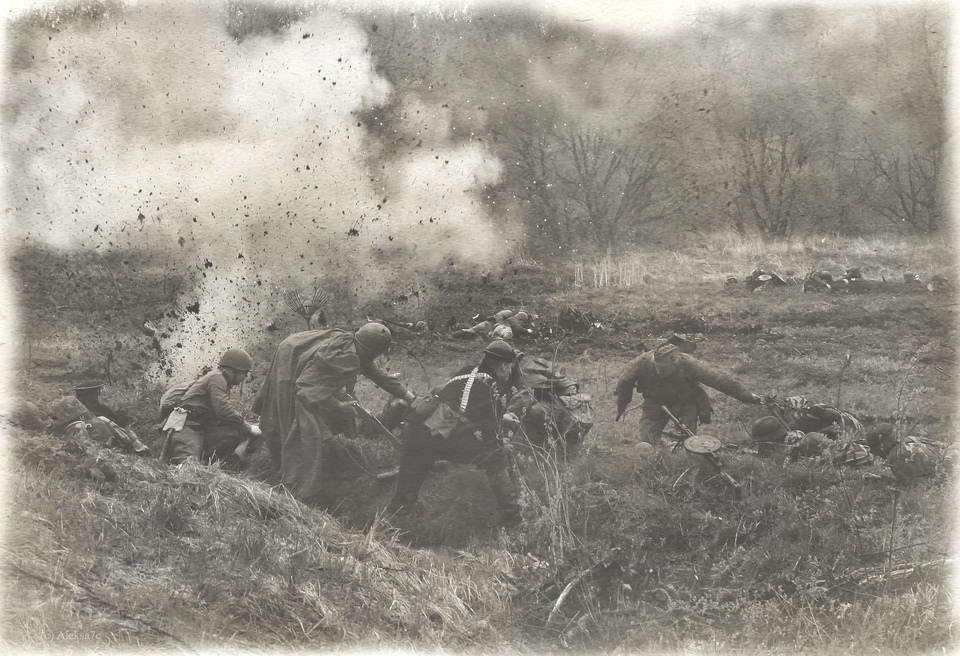 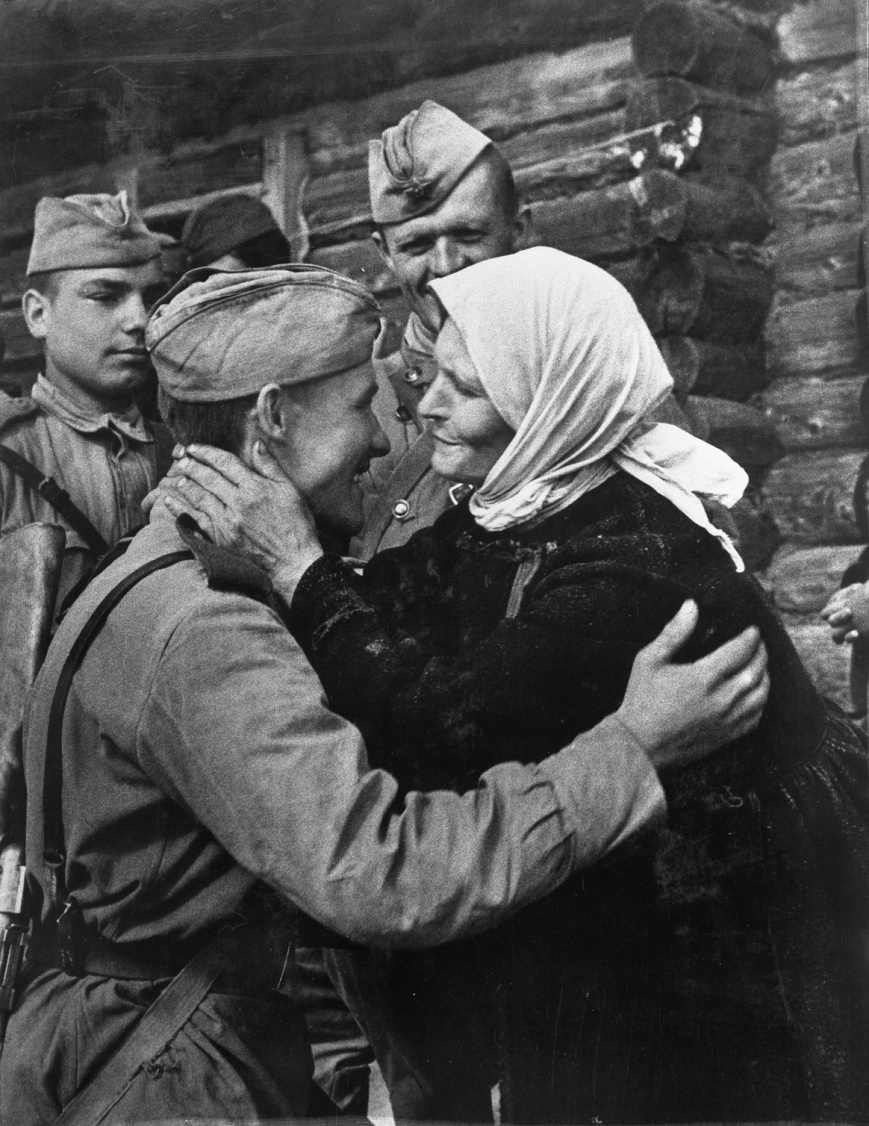 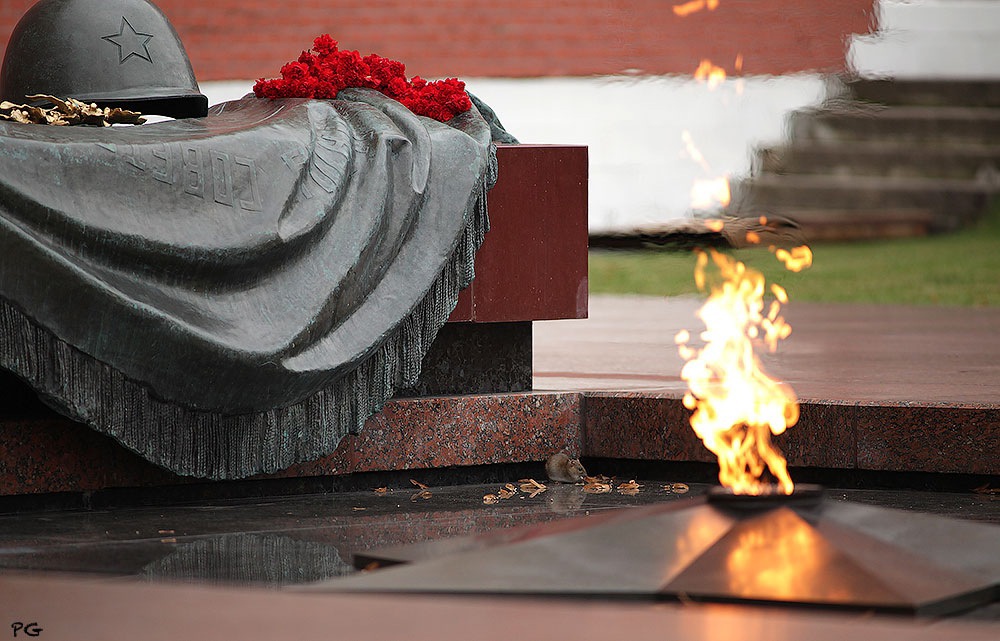 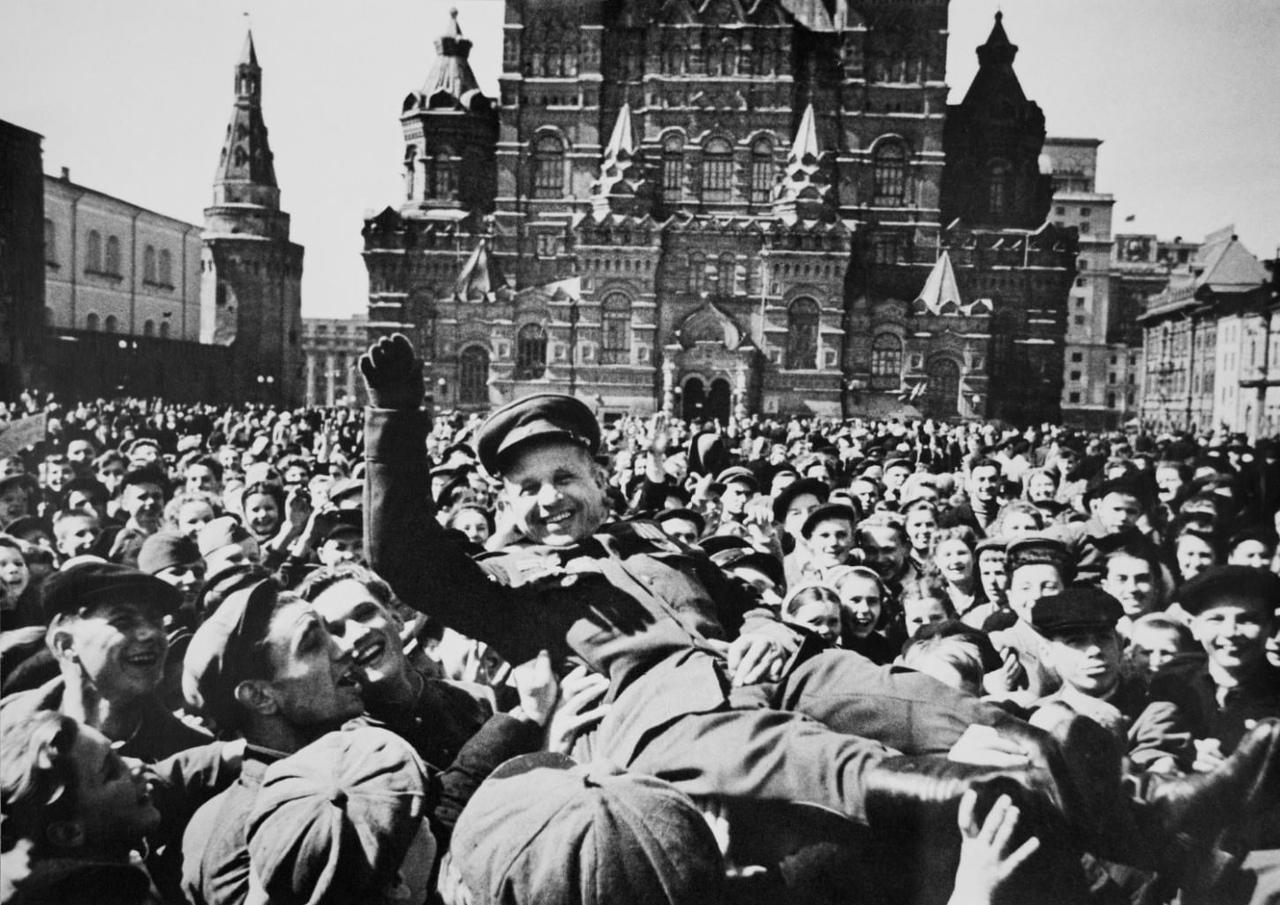 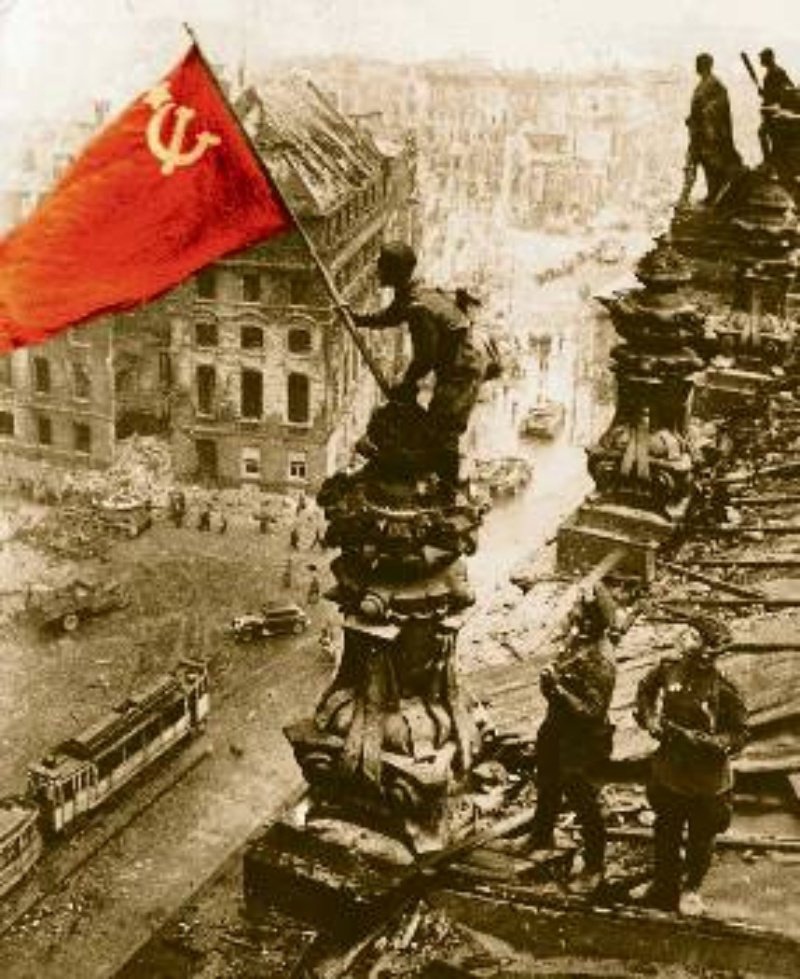 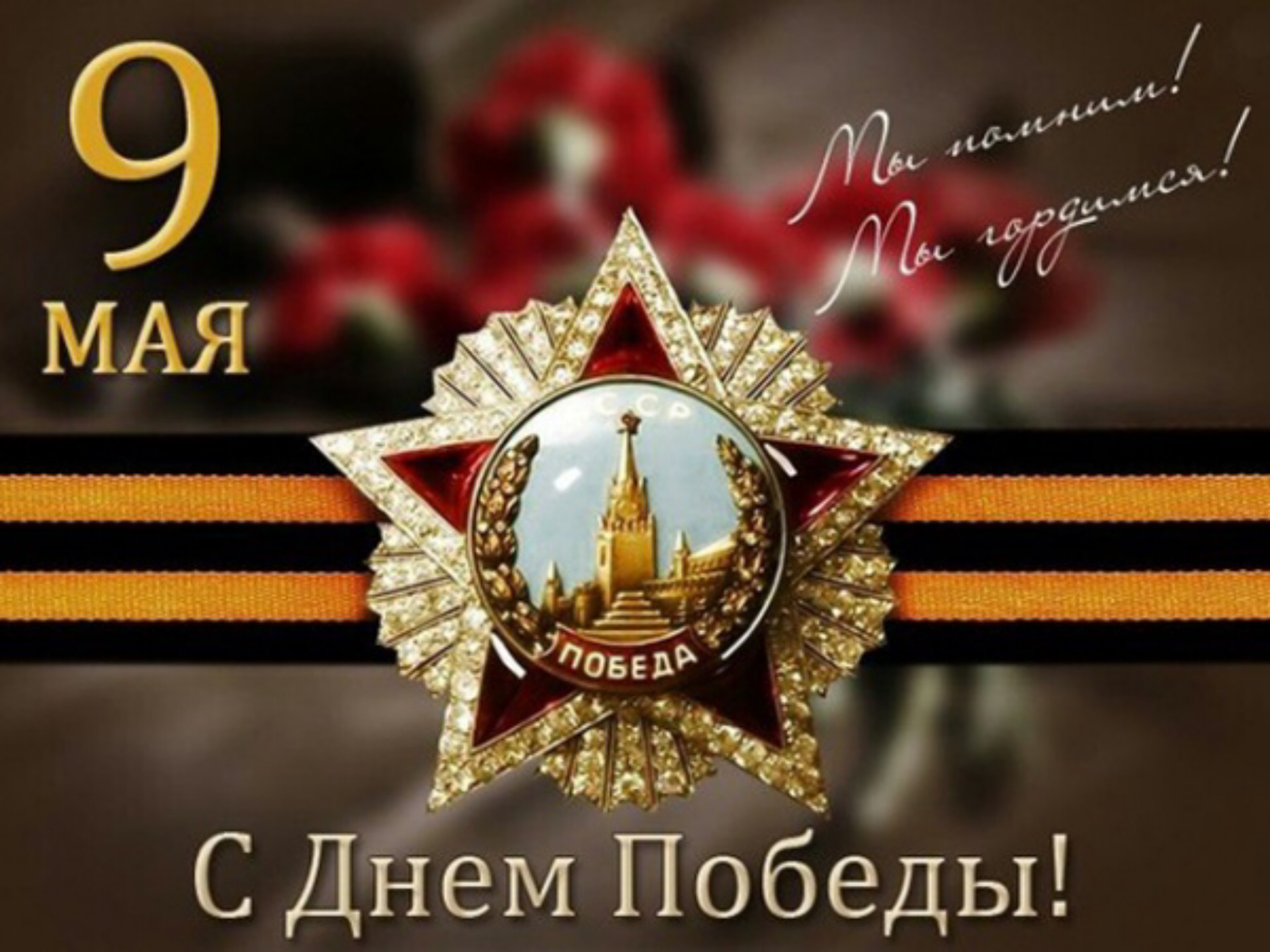